Fig. 1. Diagram showing the procedure for Test Phases for Temporal and Spatial conditions.
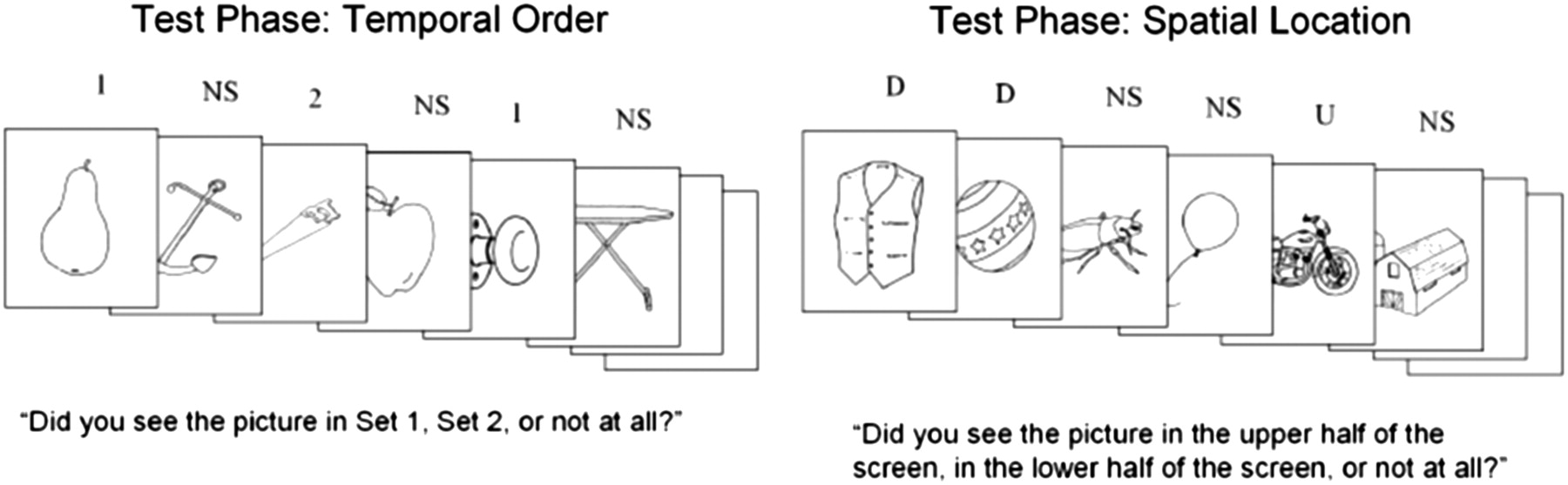 Arch Clin Neuropsychol, Volume 27, Issue 3, May 2012, Pages 338–347, https://doi.org/10.1093/arclin/acs033
The content of this slide may be subject to copyright: please see the slide notes for details.
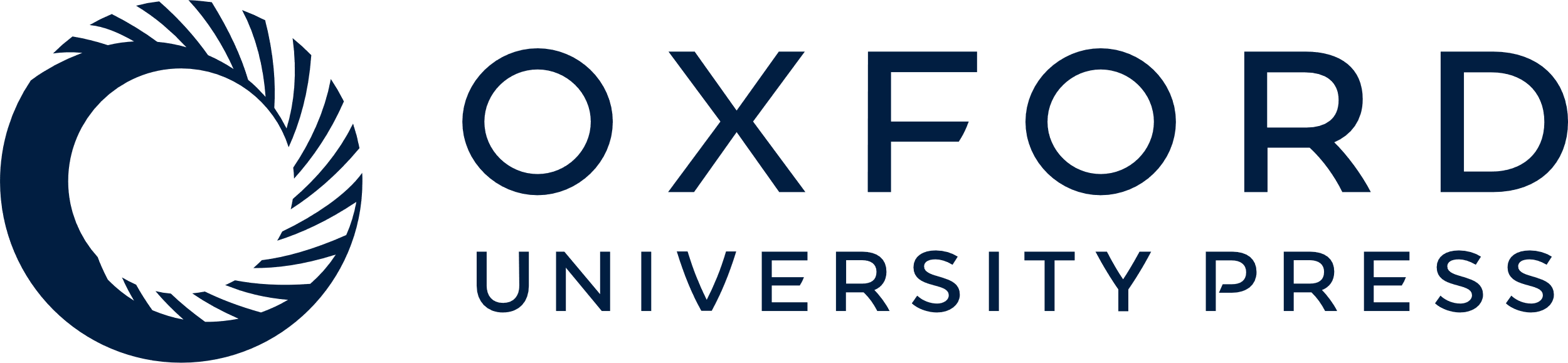 [Speaker Notes: Fig. 1. Diagram showing the procedure for Test Phases for Temporal and Spatial conditions.


Unless provided in the caption above, the following copyright applies to the content of this slide: © The Author 2012. Published by Oxford University Press. All rights reserved. For permissions, please e-mail: journals.permissions@oup.com]
Fig. 2. Boxplots showing overall recognition and source accuracy (% correct) for progressive and non-progressive ...
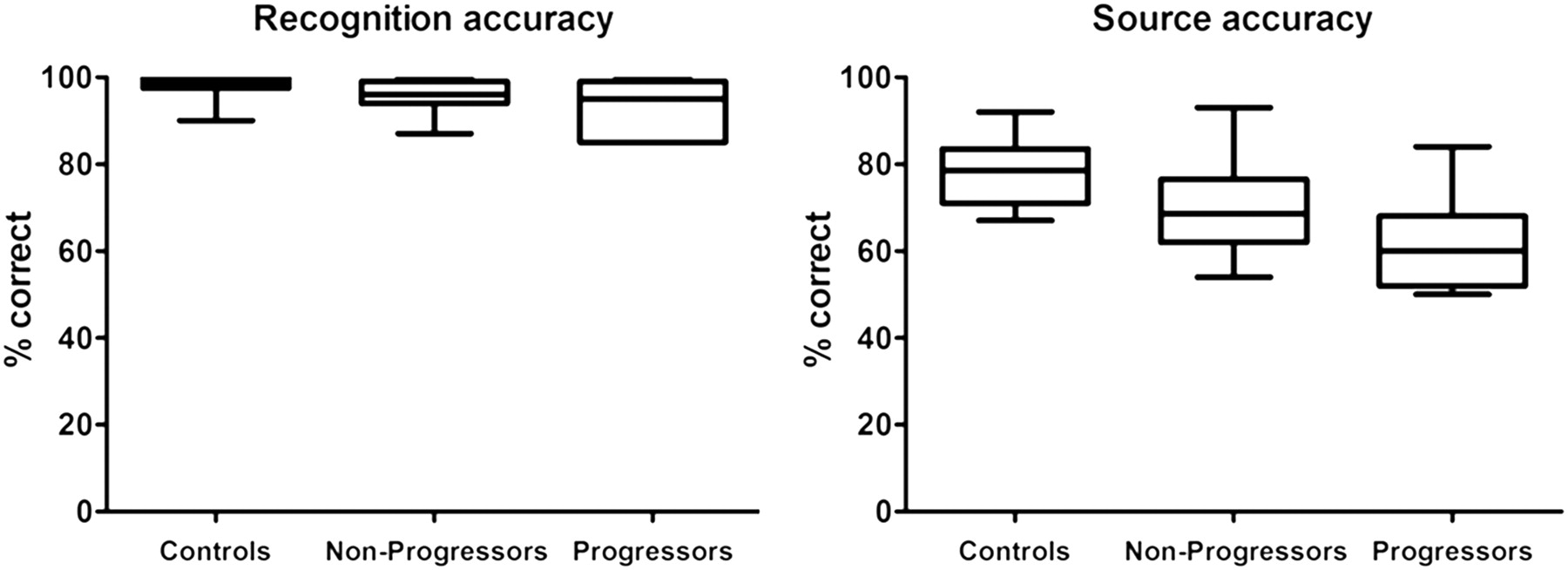 Arch Clin Neuropsychol, Volume 27, Issue 3, May 2012, Pages 338–347, https://doi.org/10.1093/arclin/acs033
The content of this slide may be subject to copyright: please see the slide notes for details.
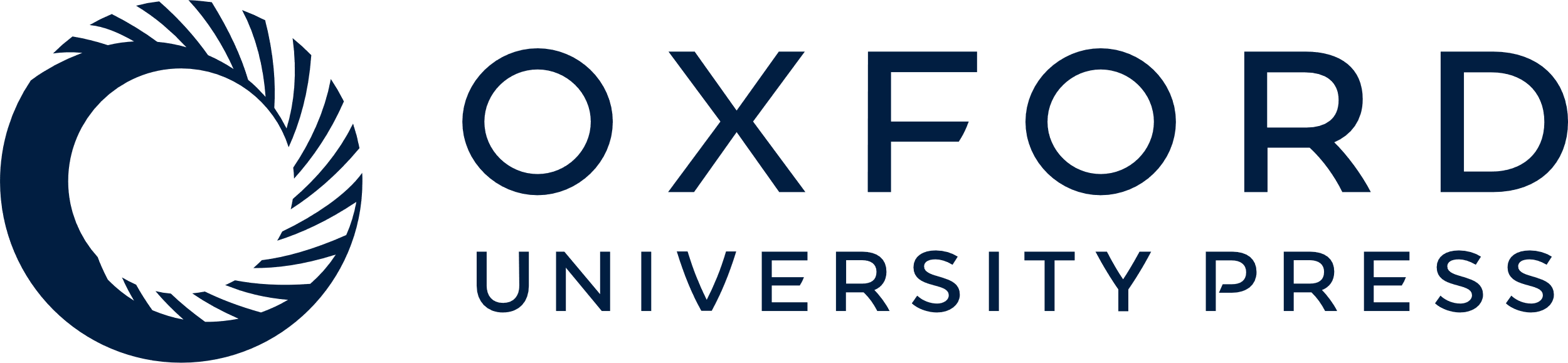 [Speaker Notes: Fig. 2. Boxplots showing overall recognition and source accuracy (% correct) for progressive and non-progressive bvFTD patients and control participants. Whiskers indicate 5–95 percentile.


Unless provided in the caption above, the following copyright applies to the content of this slide: © The Author 2012. Published by Oxford University Press. All rights reserved. For permissions, please e-mail: journals.permissions@oup.com]